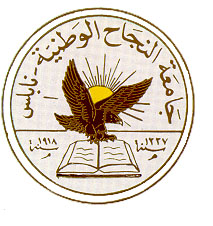 An-Najah National University
Faculty of Medicine
Department of Physiology
Anatomy and Physiology 1
7102101
Instructor: Heba Salah
Chapter 3:
The Skeletal System
Part 1: Bones, An Overview
The Skeletal System
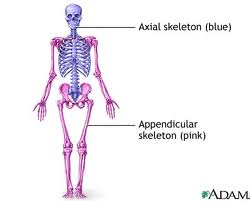 Parts of the skeletal system:
Bones (skeleton)
Joints
Cartilages
Ligaments

Divided into two divisions
Axial skeleton
Appendicular skeleton
Functions of Bones
Support of the body
Protection of soft organs
Movement due to attached skeletal muscles
Storage of minerals and fats
Blood cell formation
Bones of the Human Body
The skeleton has 206 bones
Two basic types of bone tissue
1. Compact bone
2. Spongy bone
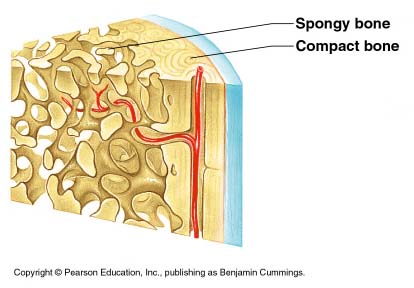 Classification of Bones
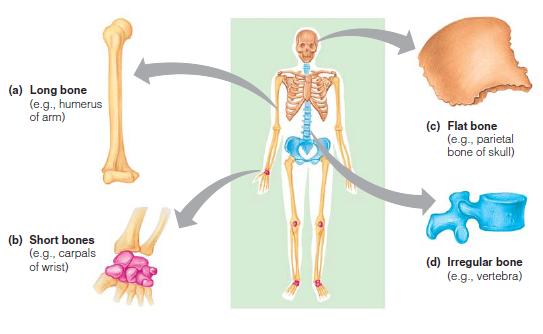 Structure of Long Bones
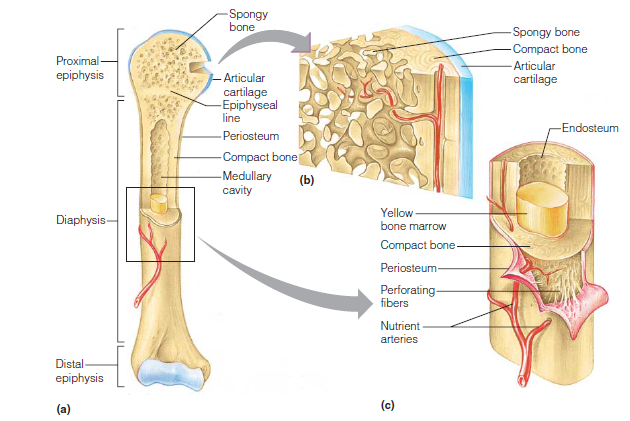 Microscopic Anatomy of Compact Bone
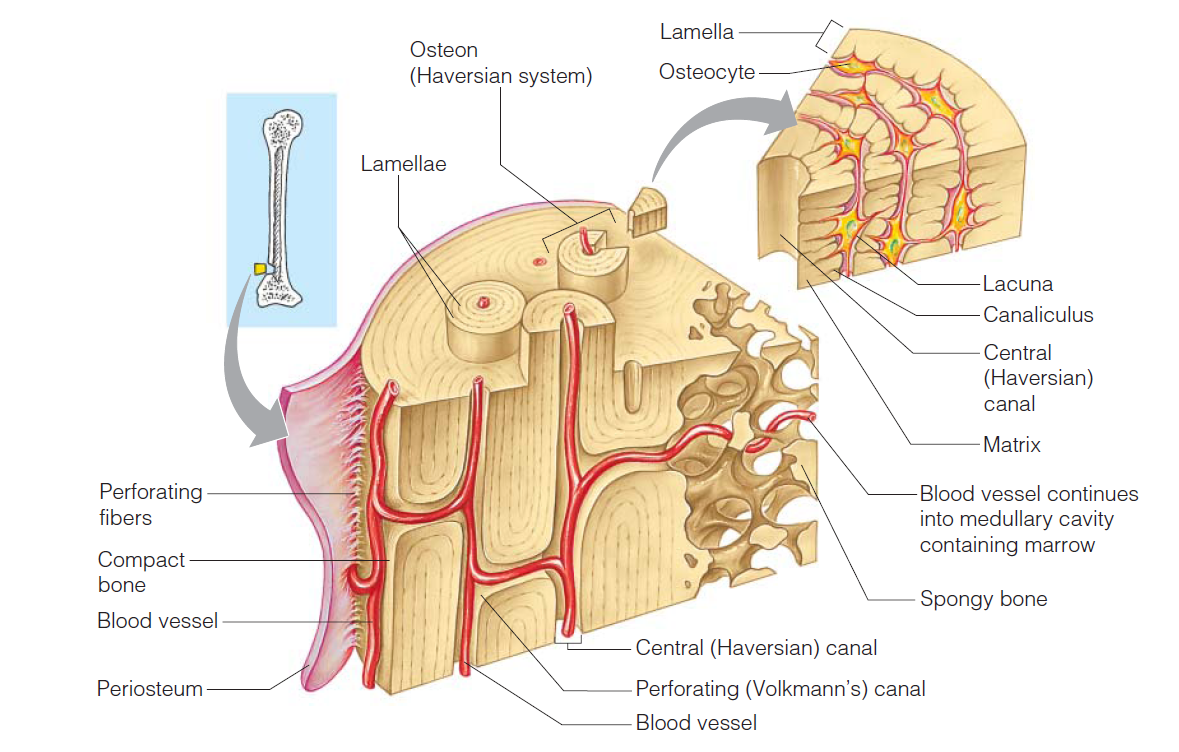